“THE RED/GREEN AXIS: From 
Antonio Gramsci to BLM & Antifa,
The Insurgency Being Waged
Against America”
MAJOR TAKE-AWAYS;
Identify the Major Historical Figures Who Started the Insurgency Against America;
Examine How the Muslim Brotherhood Promotes Social Unrest in America;
Disclose the Stated Objectives of the Black Lives Matter (BLM) Movement; and
Unveil the Link of ANTIFA to Jihadist Groups in the Middle-East.
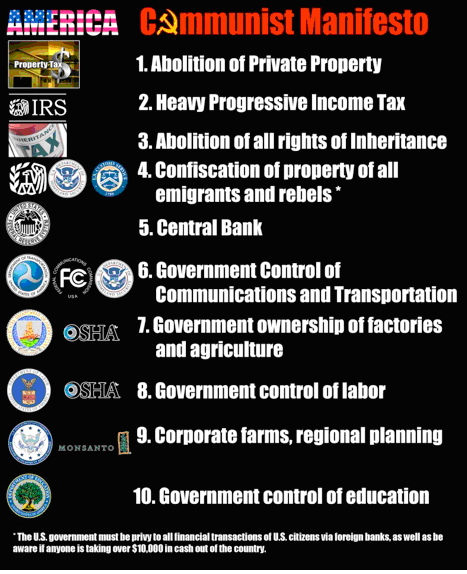 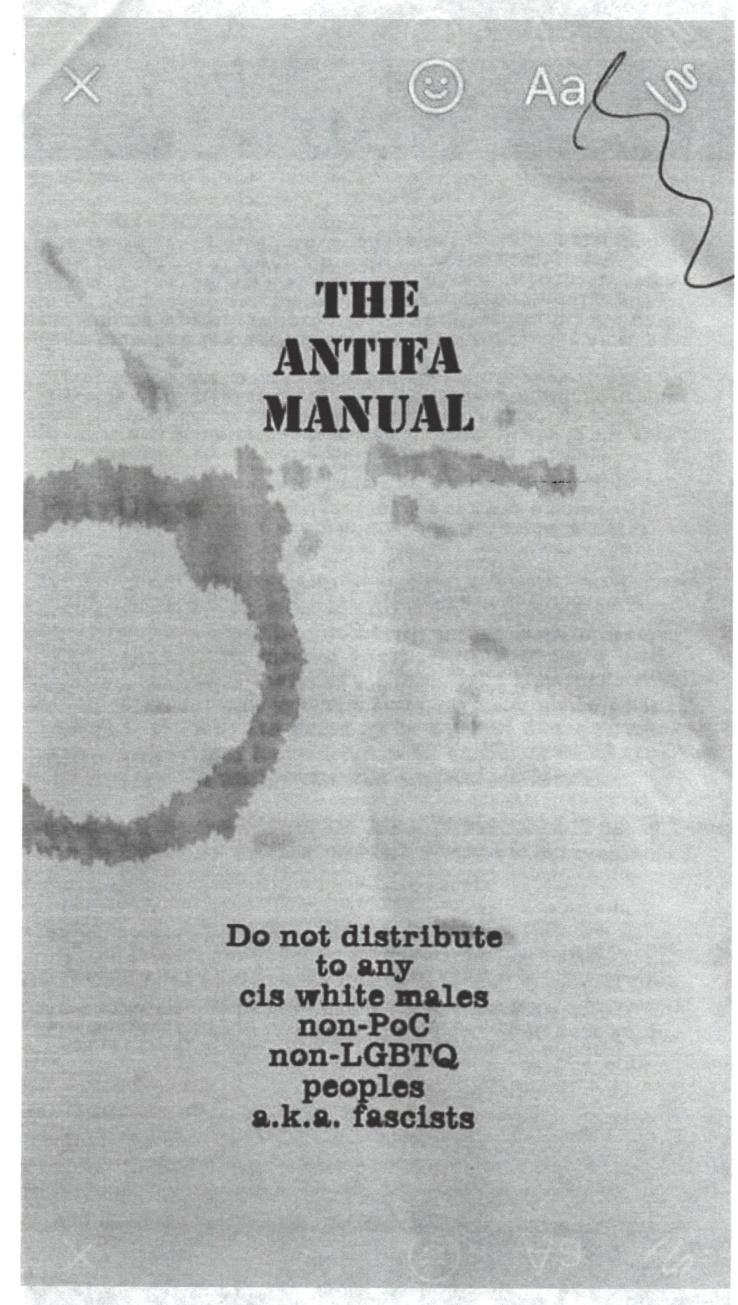 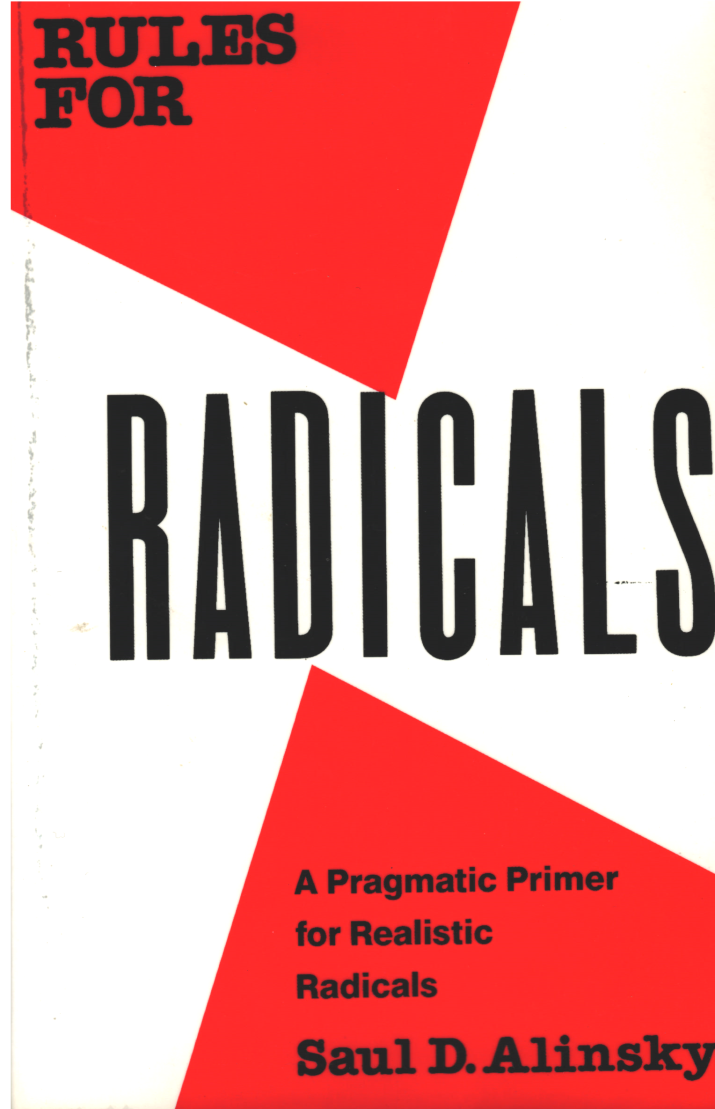 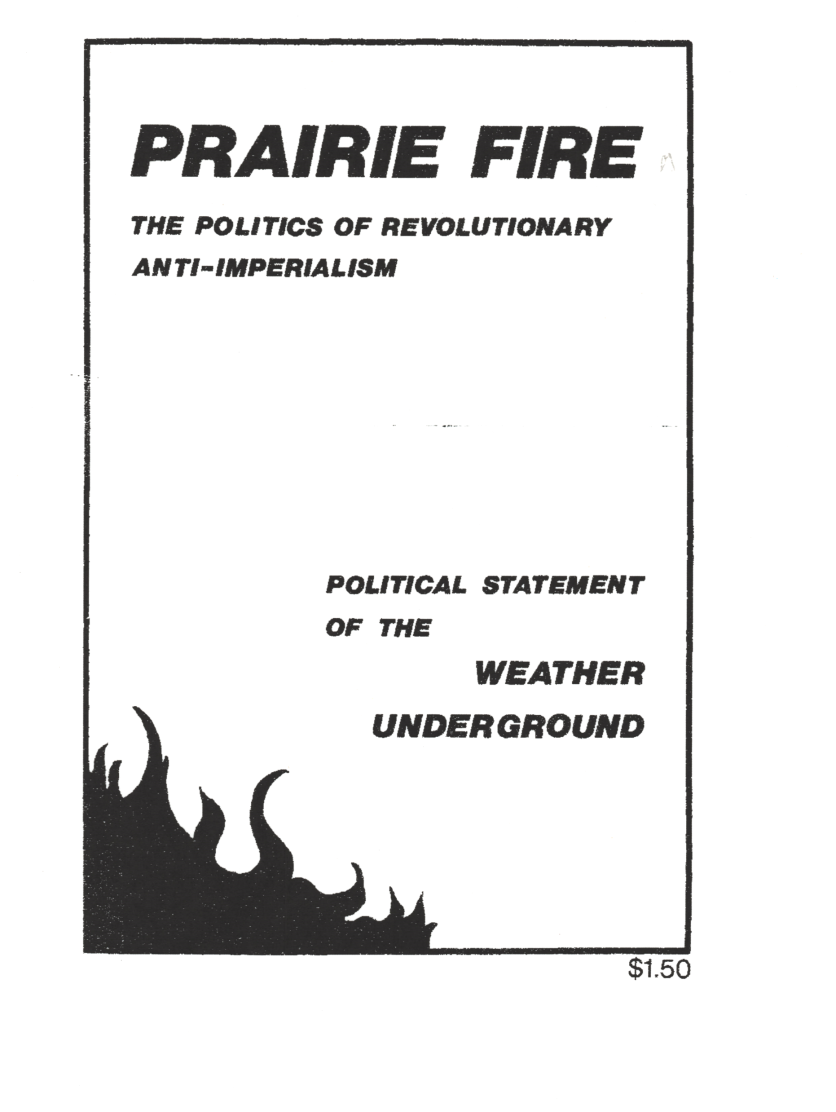 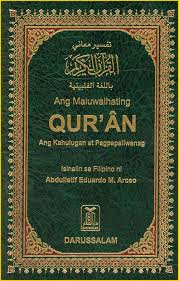 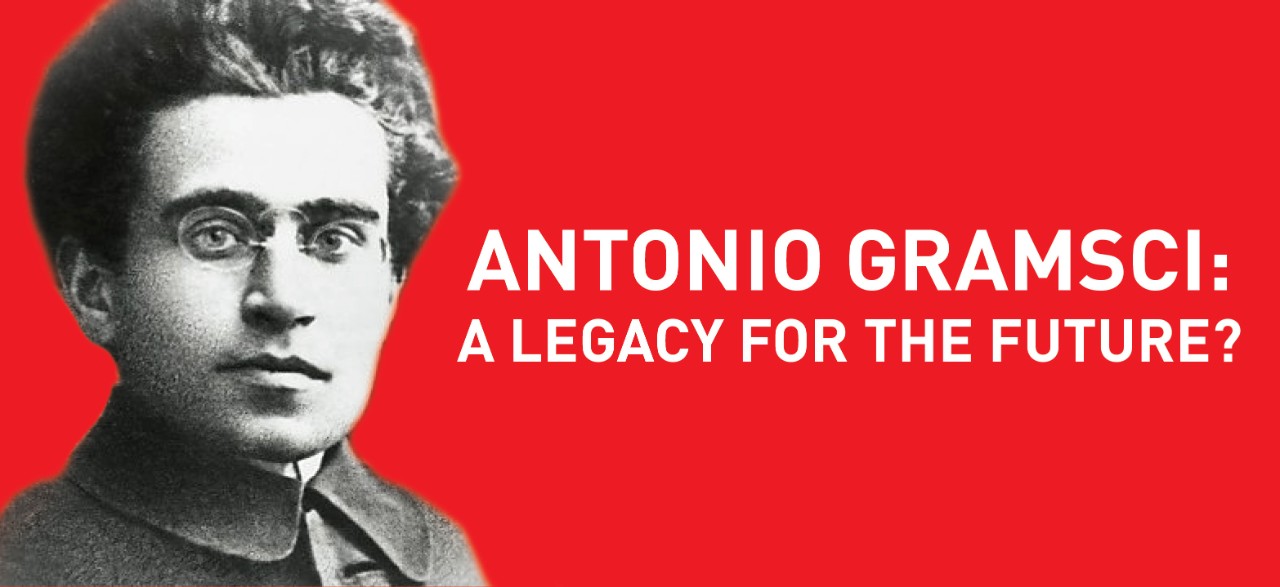 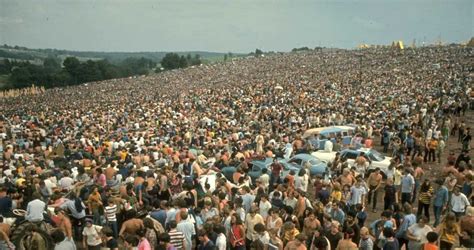 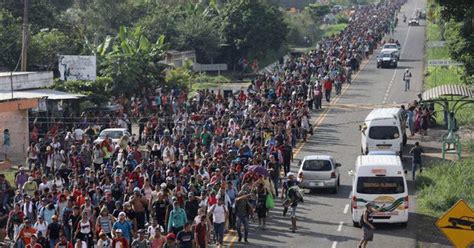 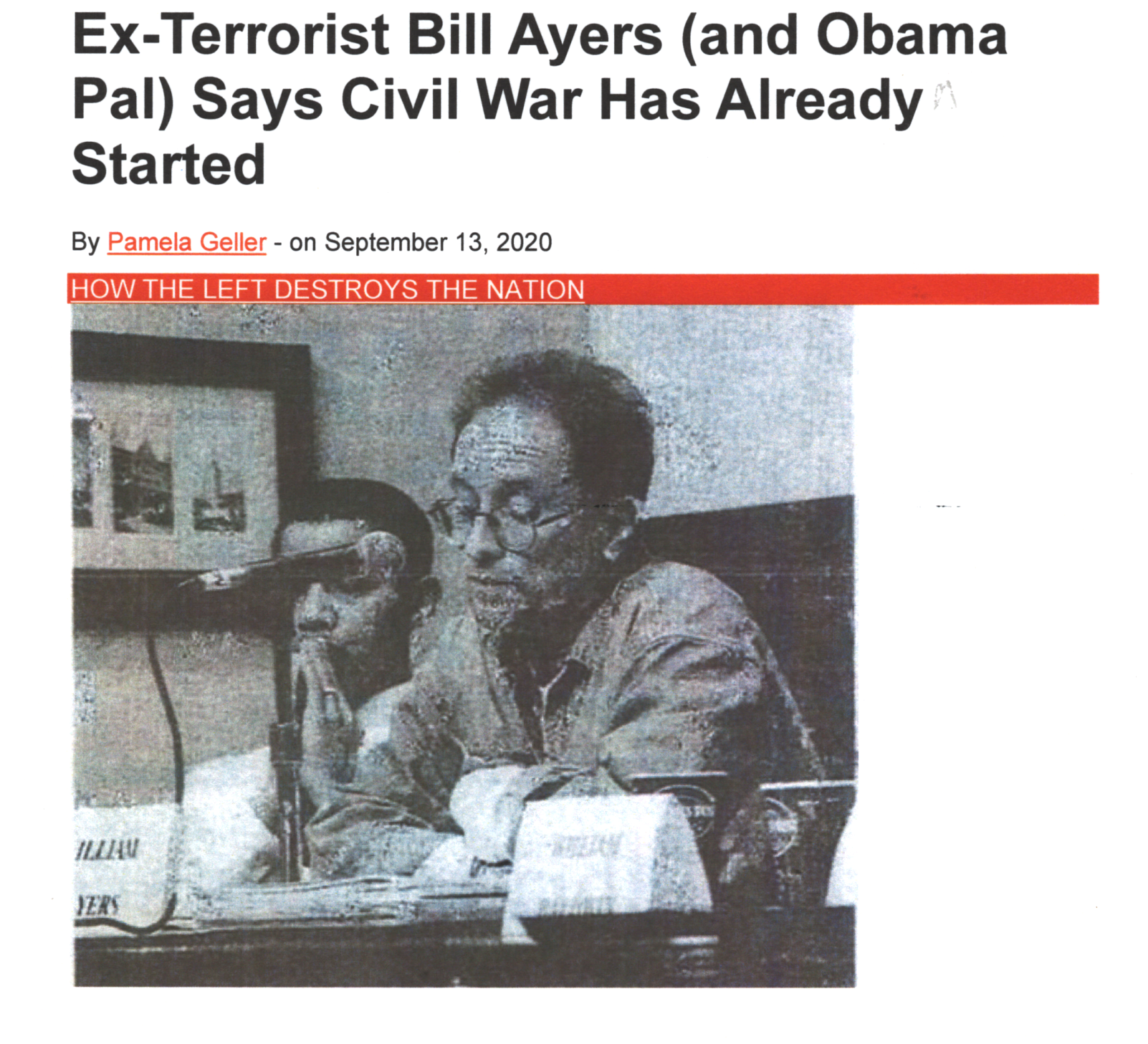 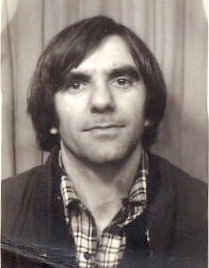 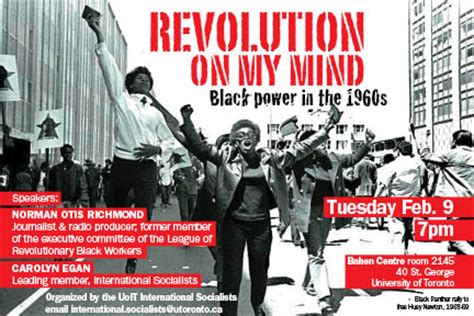 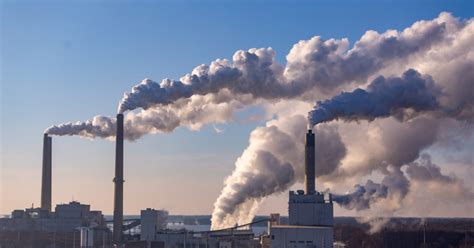 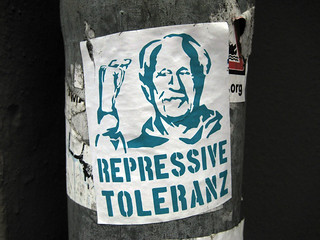 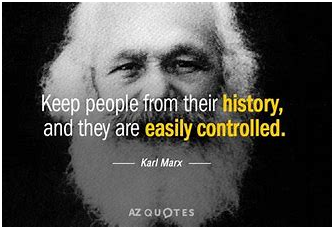 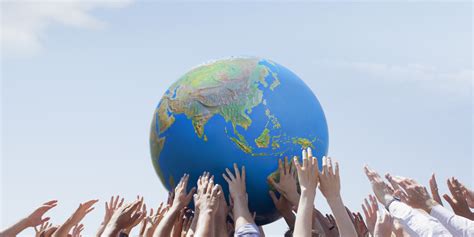 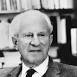 Rudi Dutschke
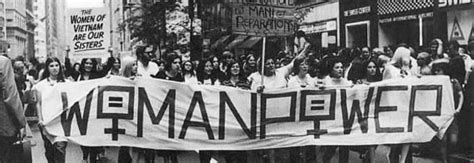 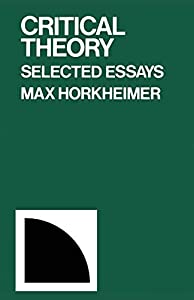 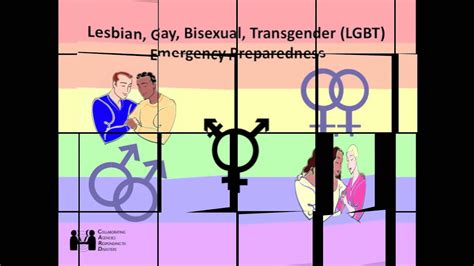 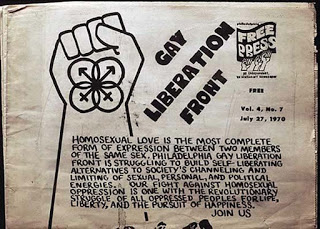 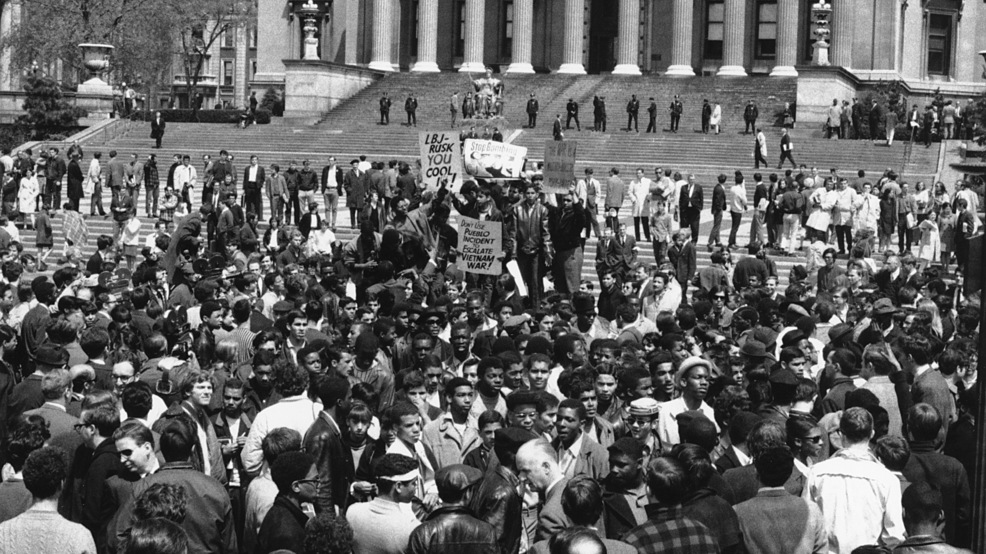 Herbert Marcuse
INSURGENCY
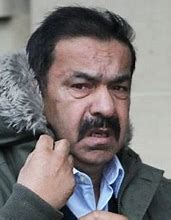 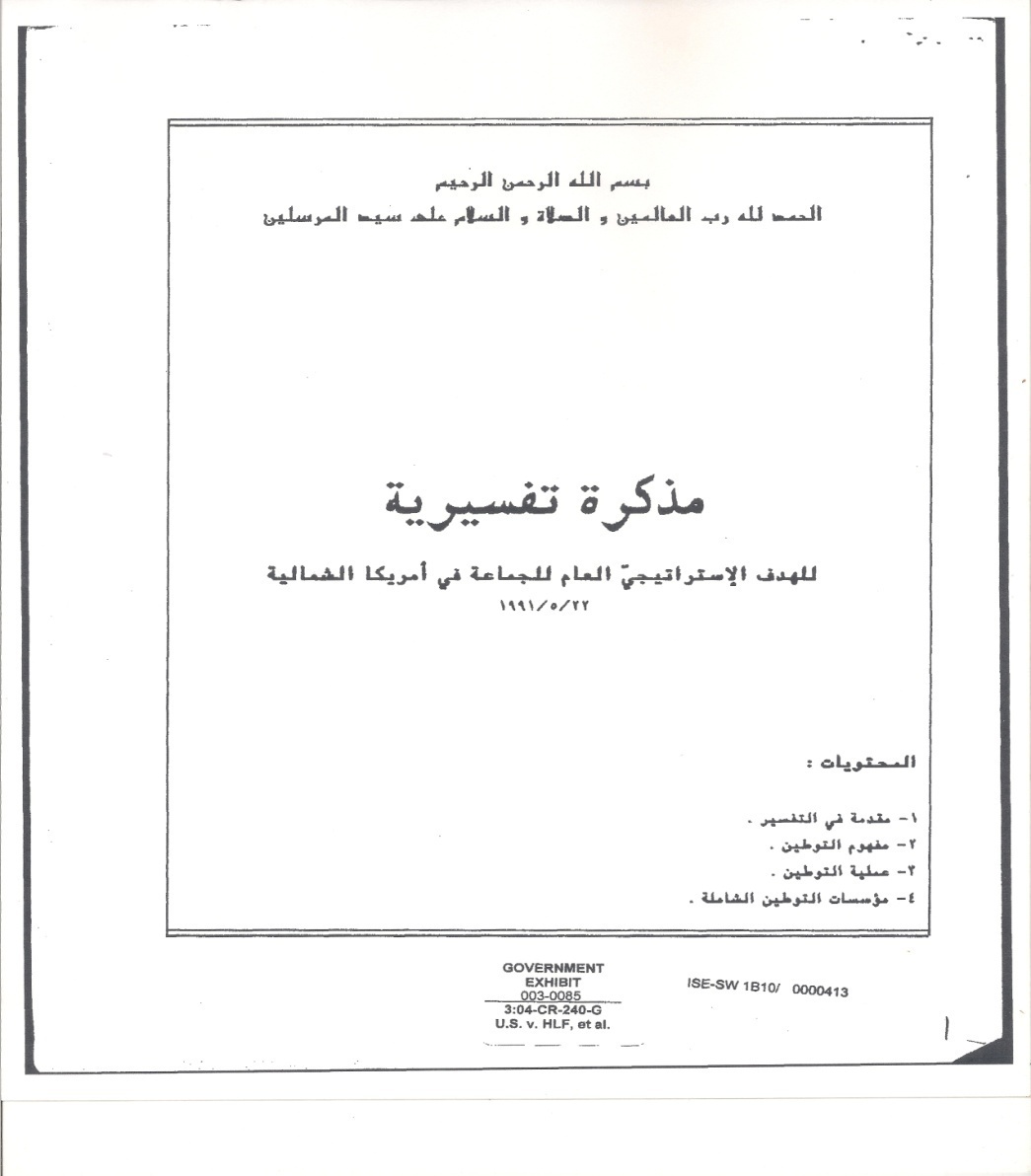 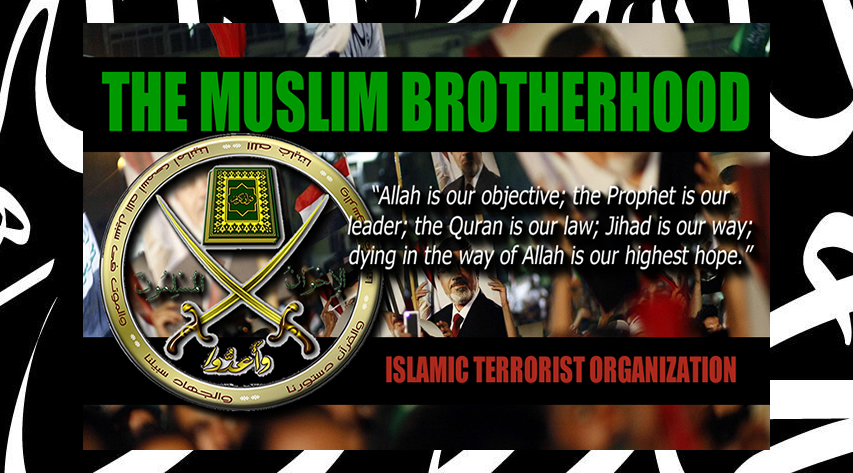 Mohamed Akram Adlouni
“The Ikhwan must understand that their work in America is a Grand Jihad in destroying Western civilization from within and sabotaging its miserable house by their own hands  AND the hands of believers 
“So that America is eliminated and god’s religion is made victorious
“Without this level of understanding we are not up to the challenge & not prepared for jihad…” Author: Mohamed Akram
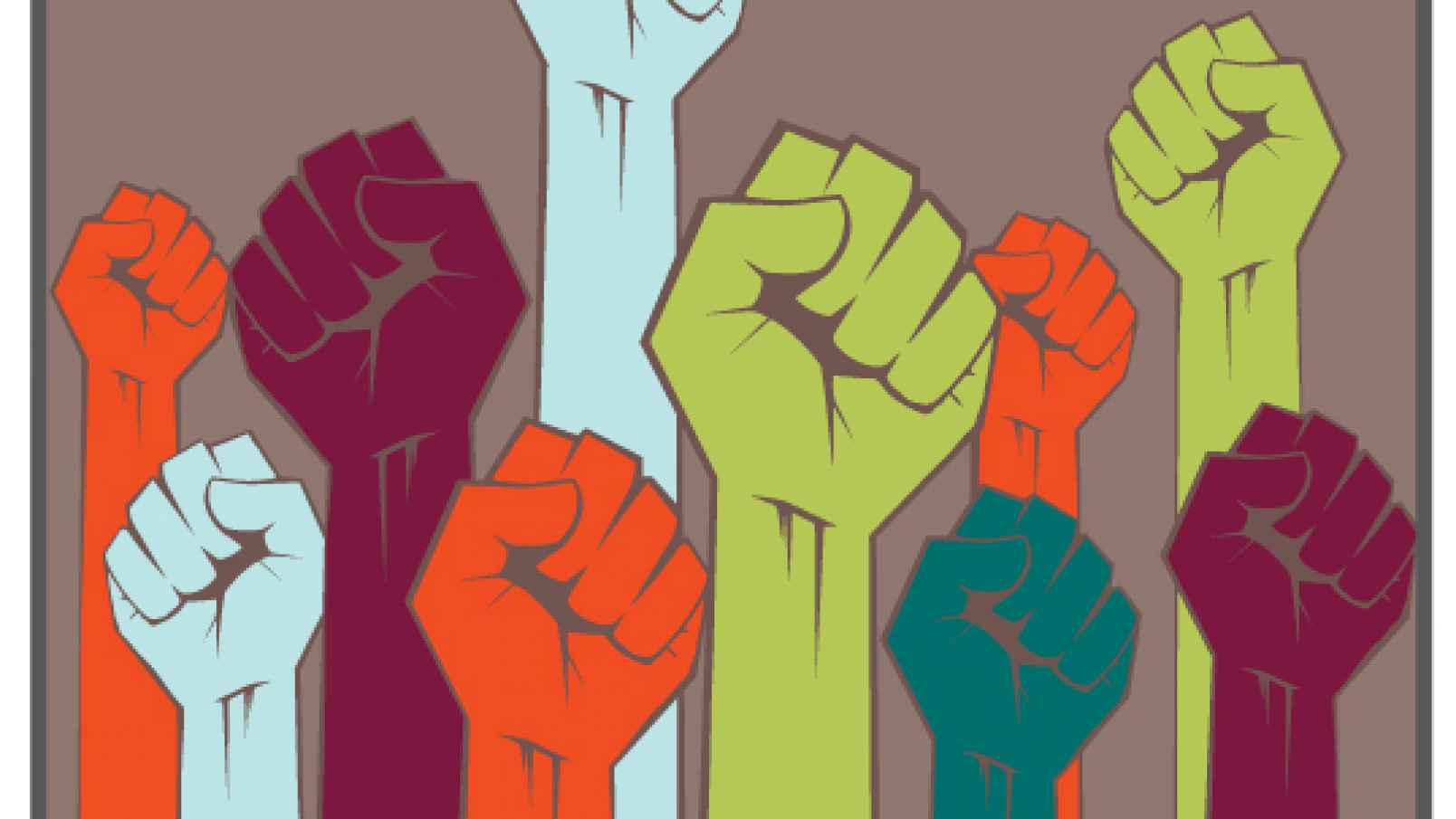 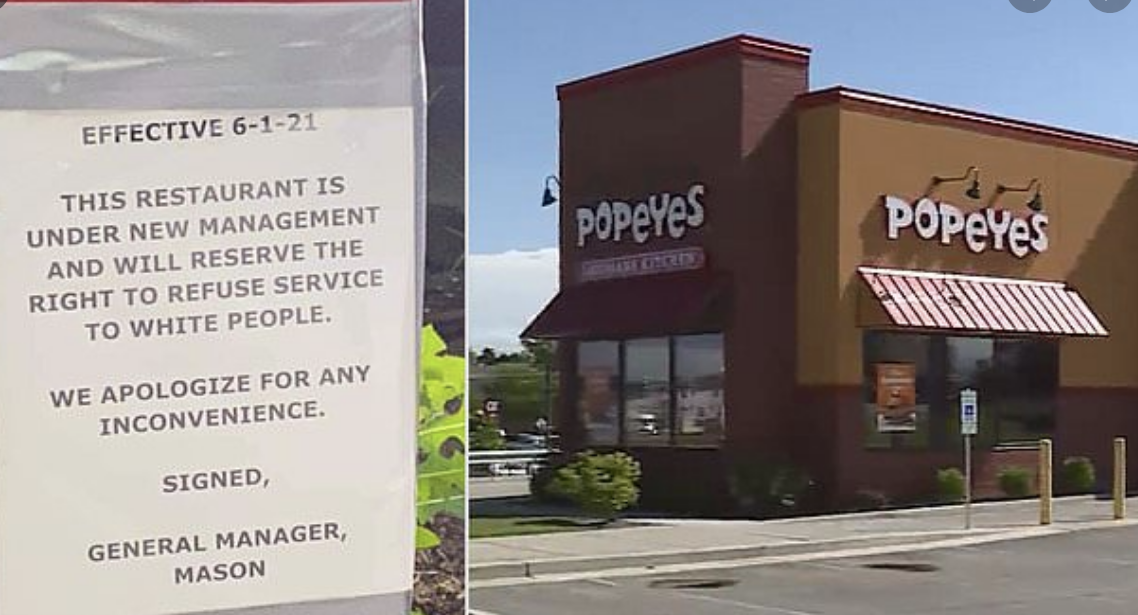 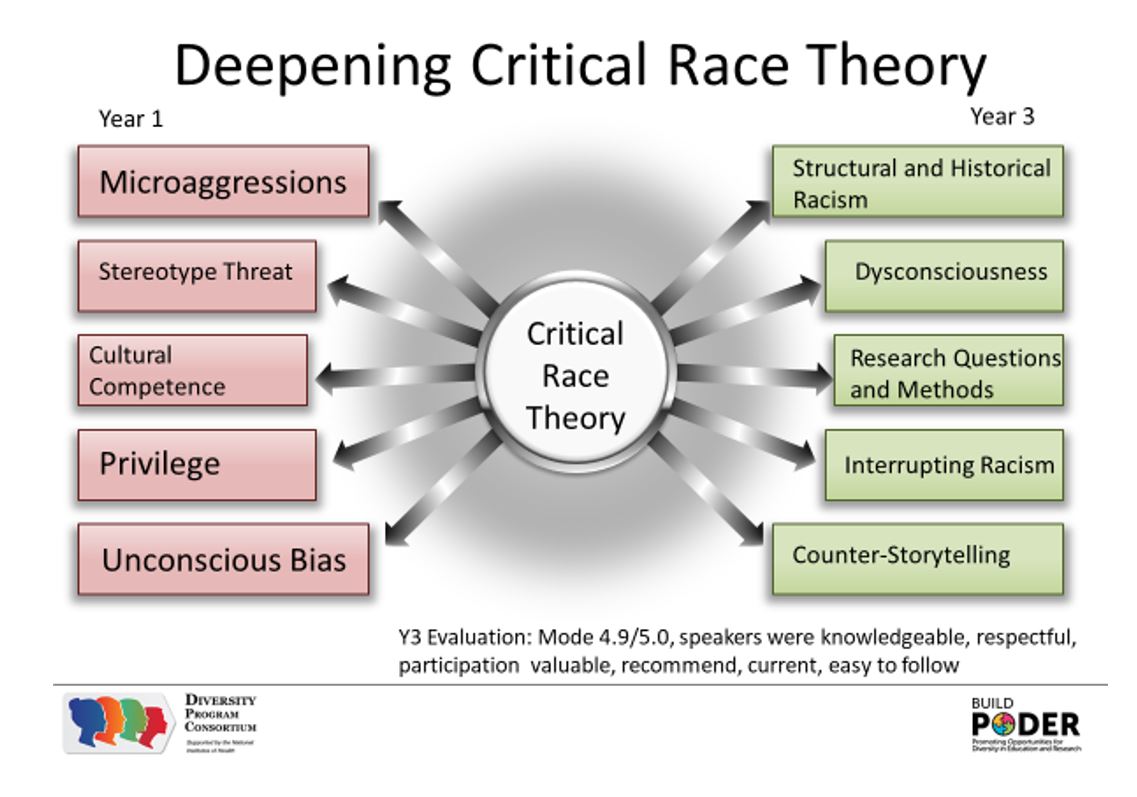 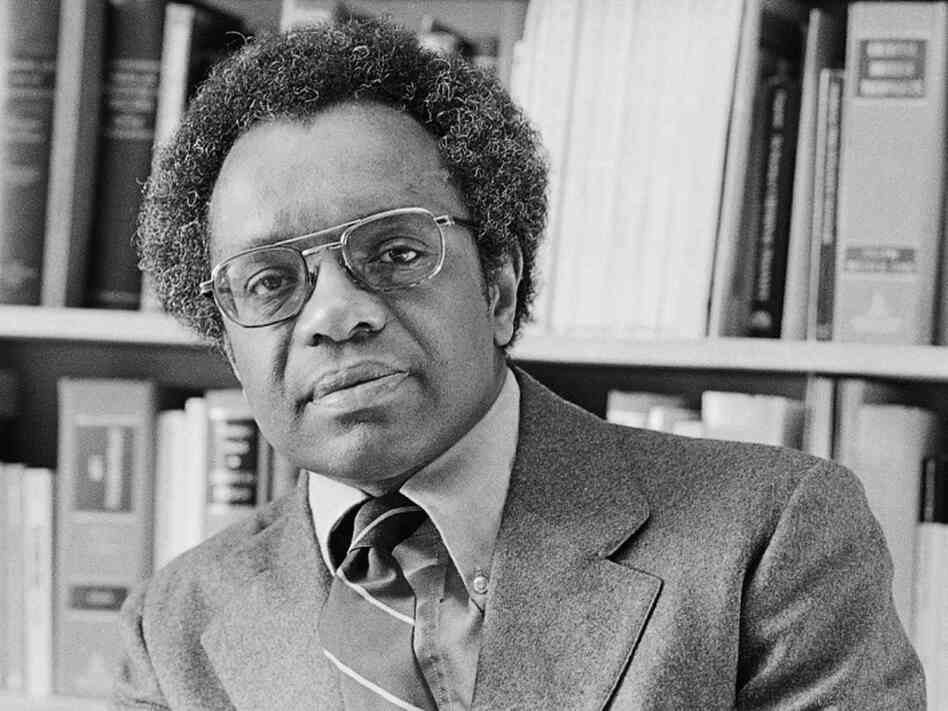 Derrick Bell
More MB Sponsored Social Unrest to Come?
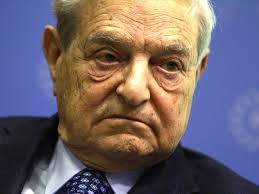 Prime Mover: George Soros
 Supports Ties with Muslim Brotherhood
 Funds 187 Organizations Attacking Trump
 Pays Protesters $10 to $15 Per Hour
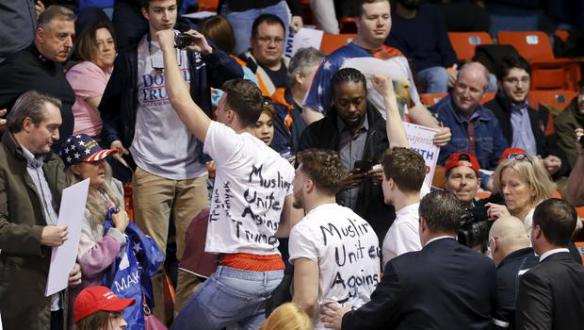 Chicago Protests Against Trump
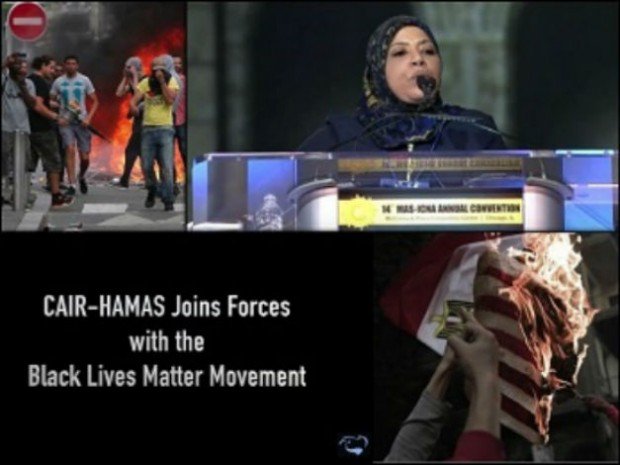 Chicago University MSA Organized Protests
Supported by MoveOn.org & Funded by CAIR
 End Vetting Muslim Immigrants
 No Suspension of Muslim Refugees
 No Mosque Monitoring
Mobilized Black, Latino, & Muslim Students
Used Craigslist to Solicit Demonstrators
Joined Forces with “Black Lives Matter”
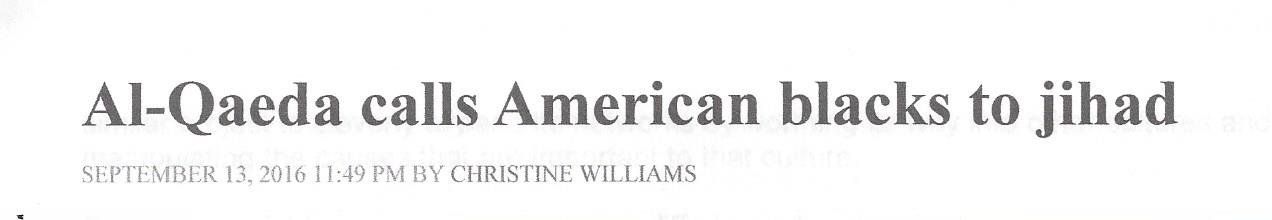 BLM Link to Islam
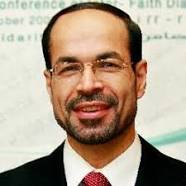 CAIR Dir. Nihad Awad: “BLM is our matter. BLM is our campaign”
Khalilah Sabra: “You (BLM members) are the new black people in America. If you don’t stand, you will see Muslims murdered in the street”
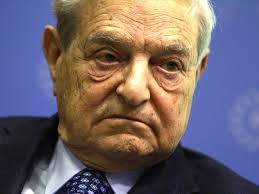 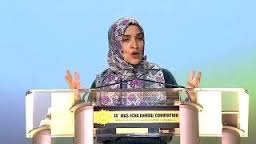 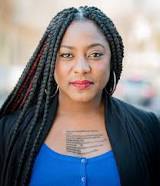 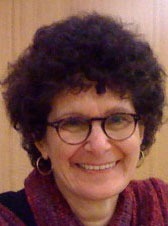 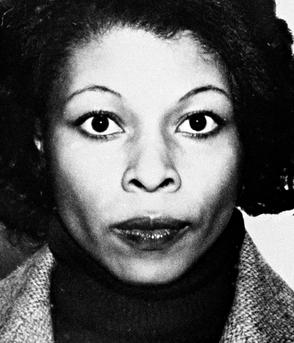 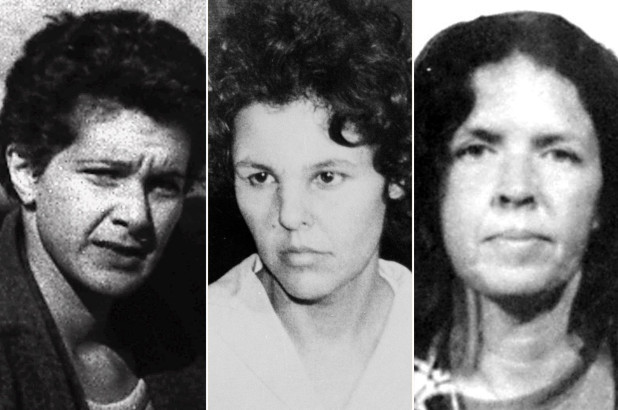 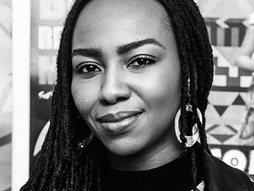 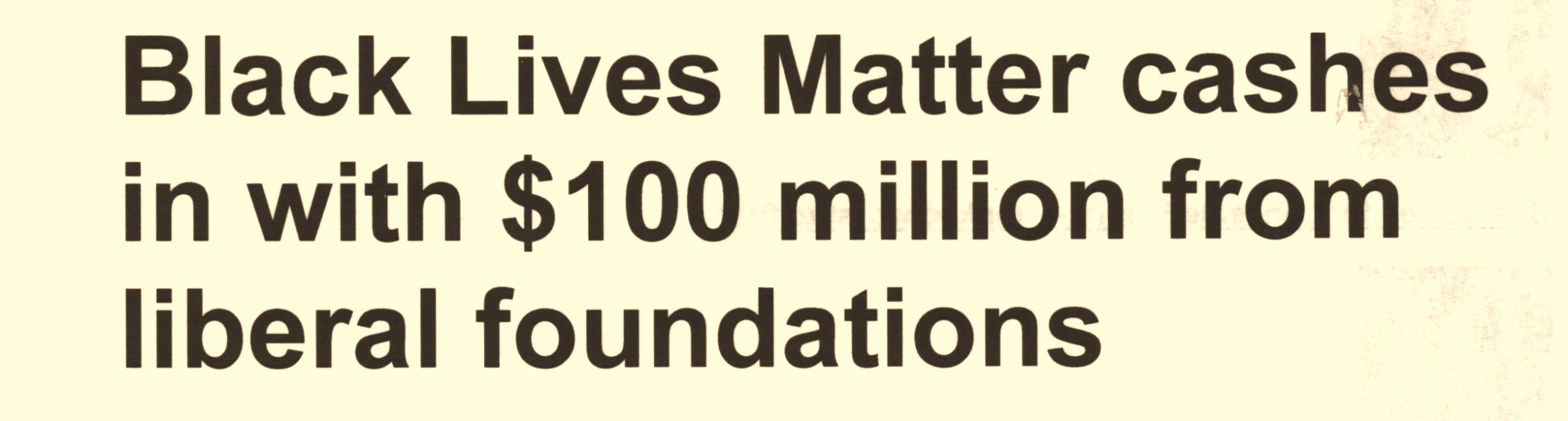 Patrise Cullors
Opal Tometi
Alicia Garza
Susan Rosenberg
Assata Shakur AKA Joanne Chesimard
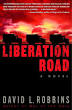 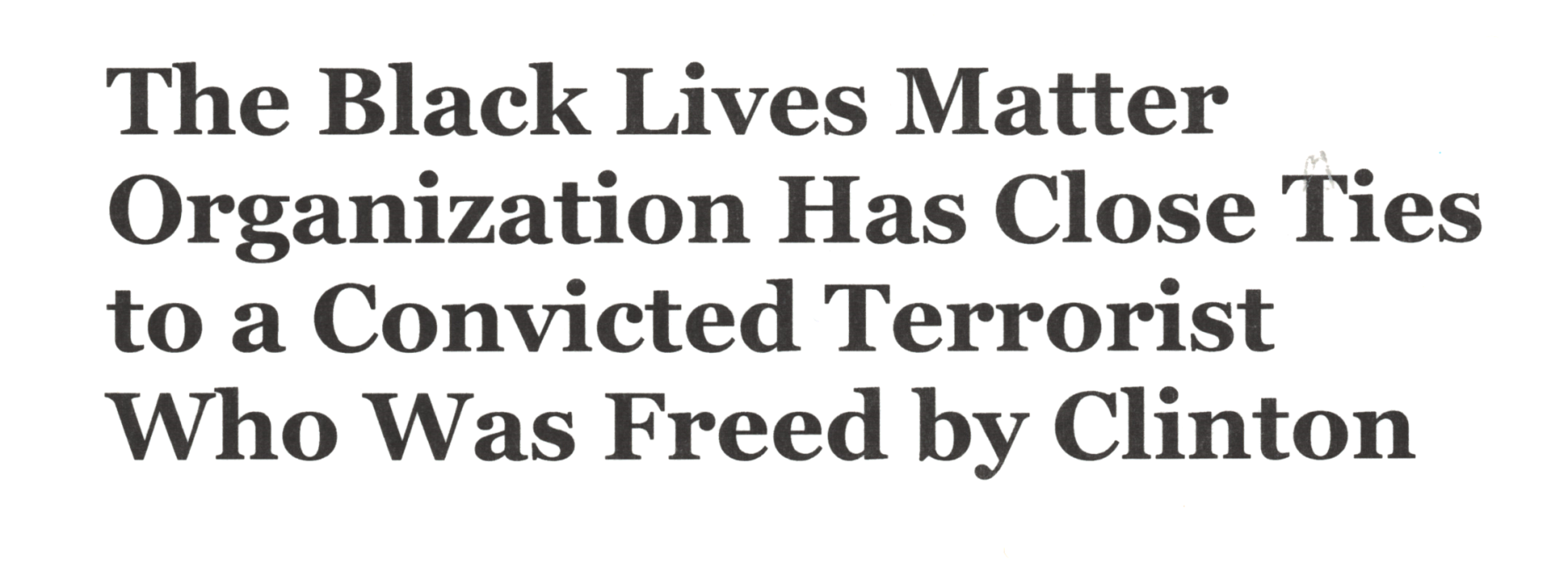 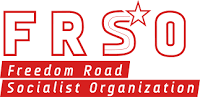 Black Lives Matter
BLM Agenda
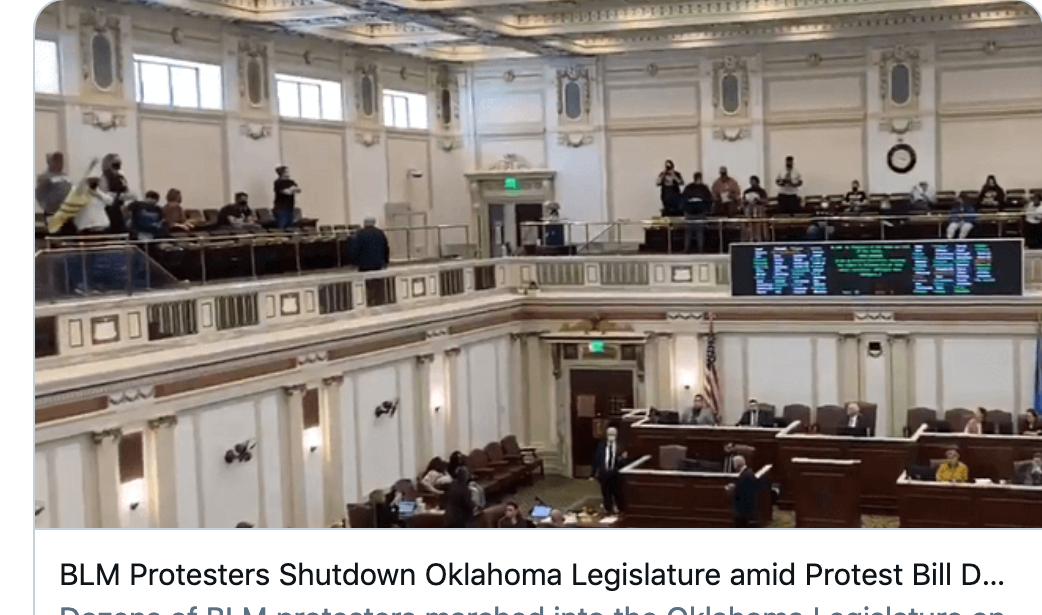 Abolish Traditional Nuclear Family
Dismantle LE & Prisons
Legitimize Transgenderism
Abolish Capitalism
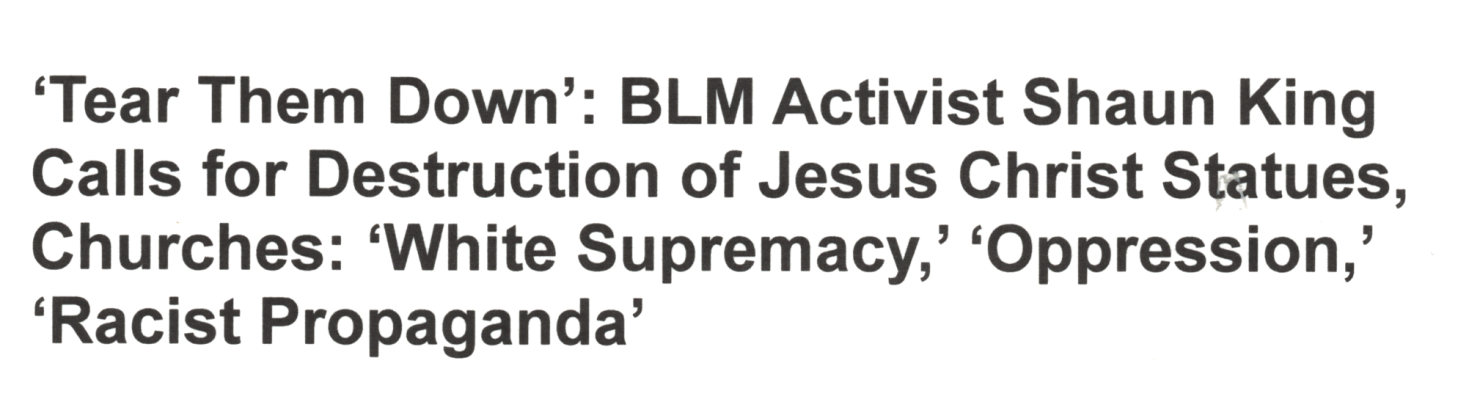 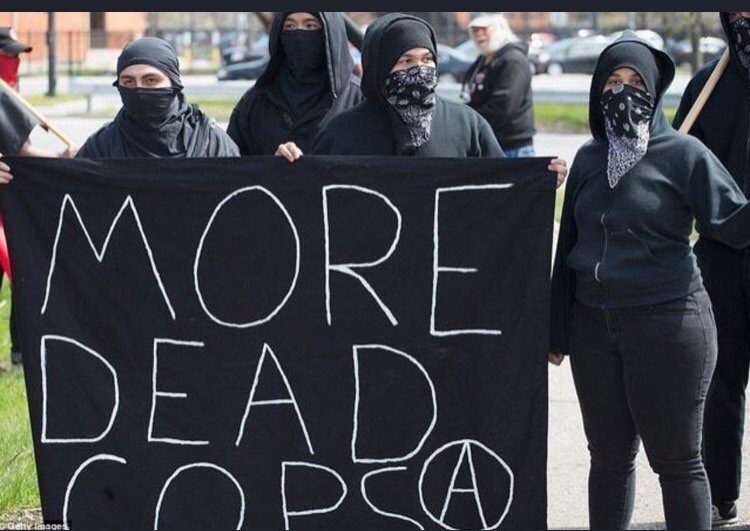 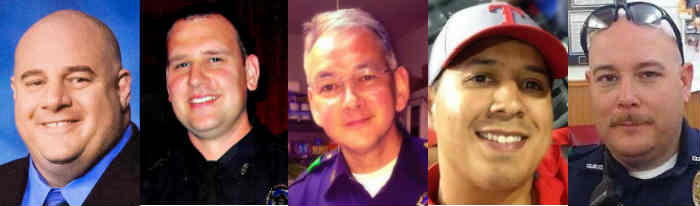 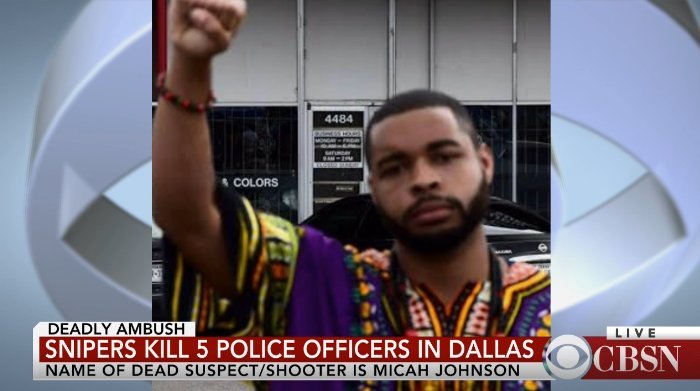 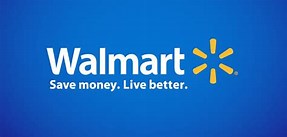 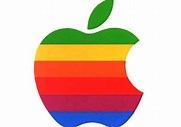 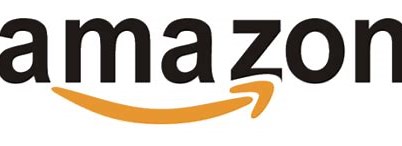 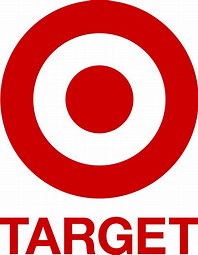 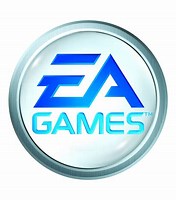 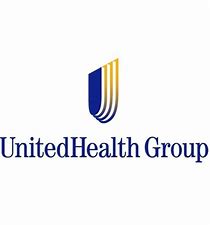 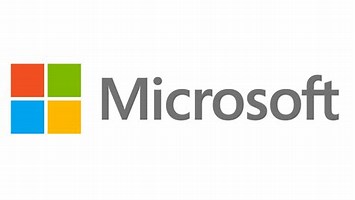 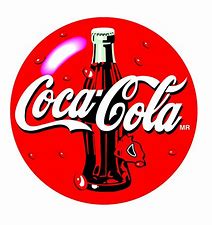 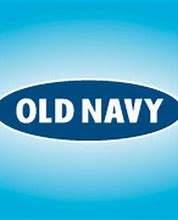 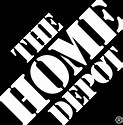 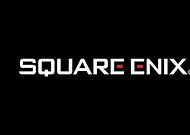 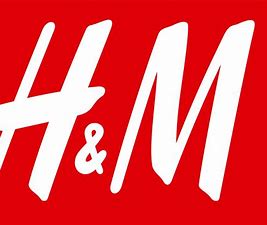 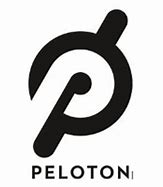 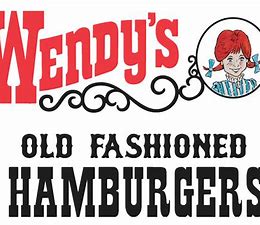 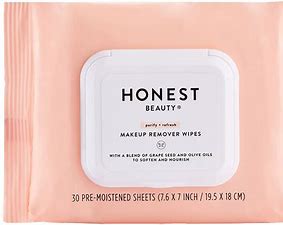 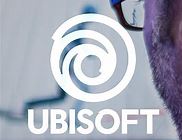 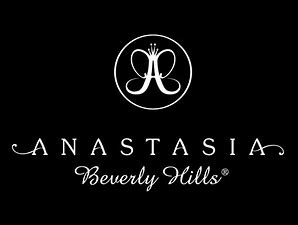 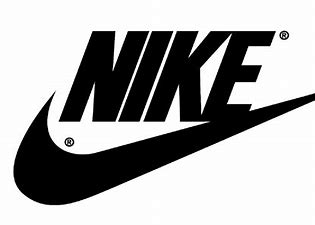 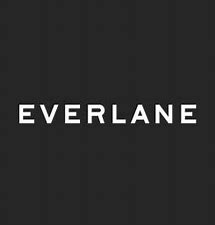 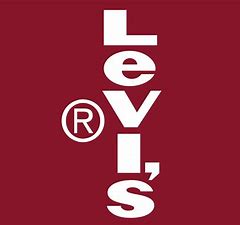 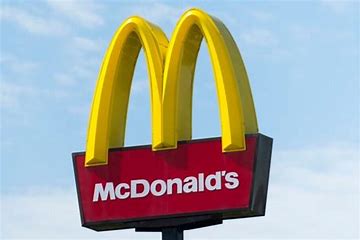 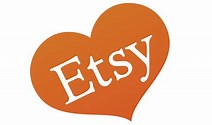 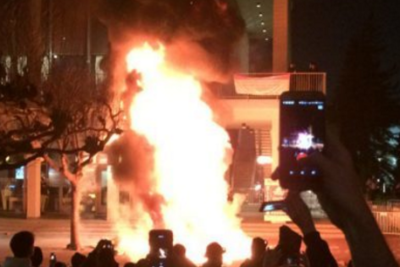 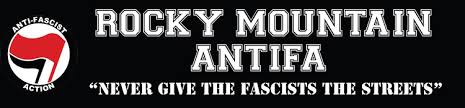 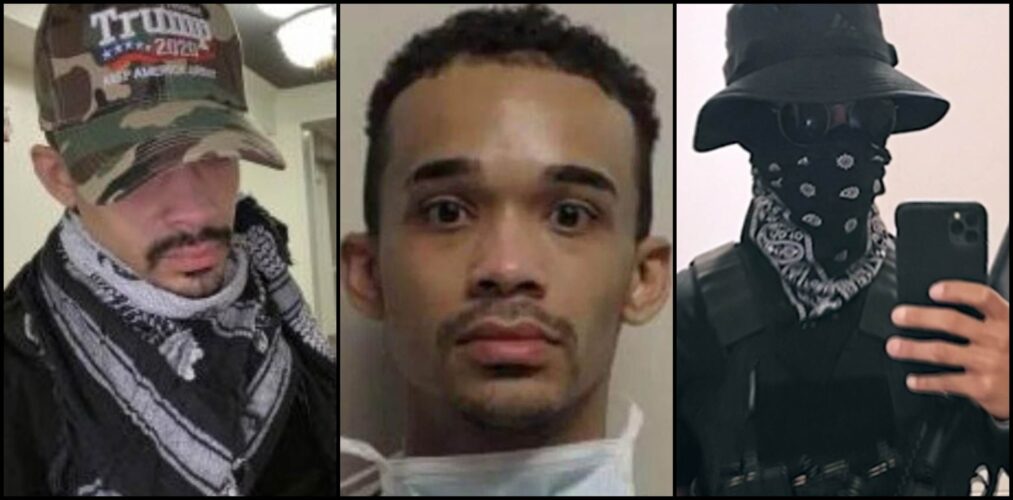 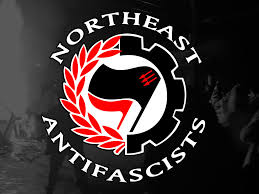 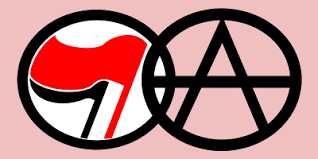 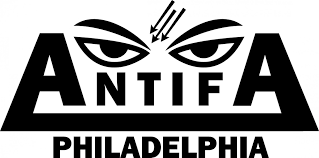 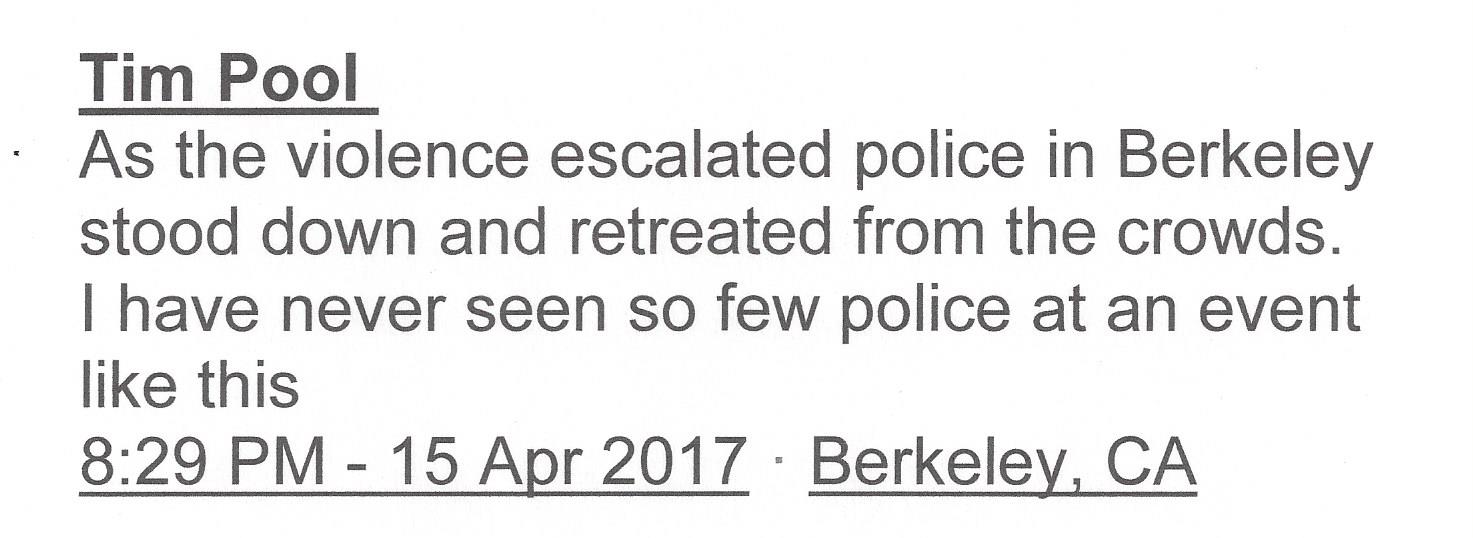 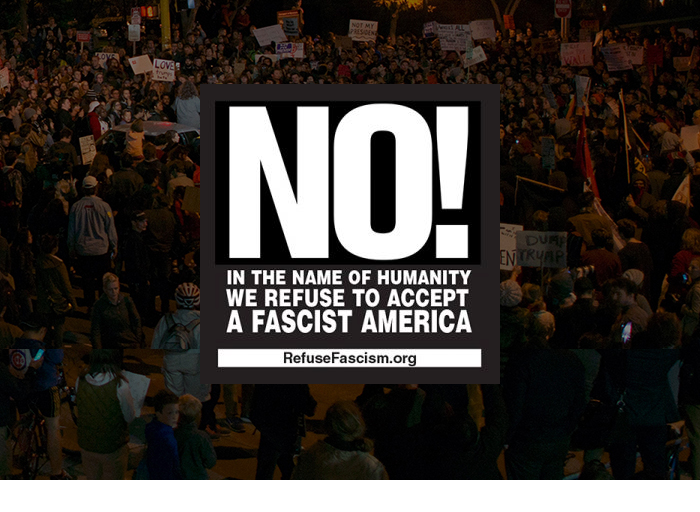 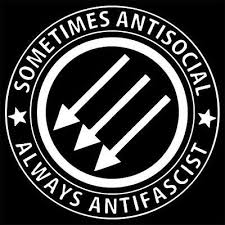 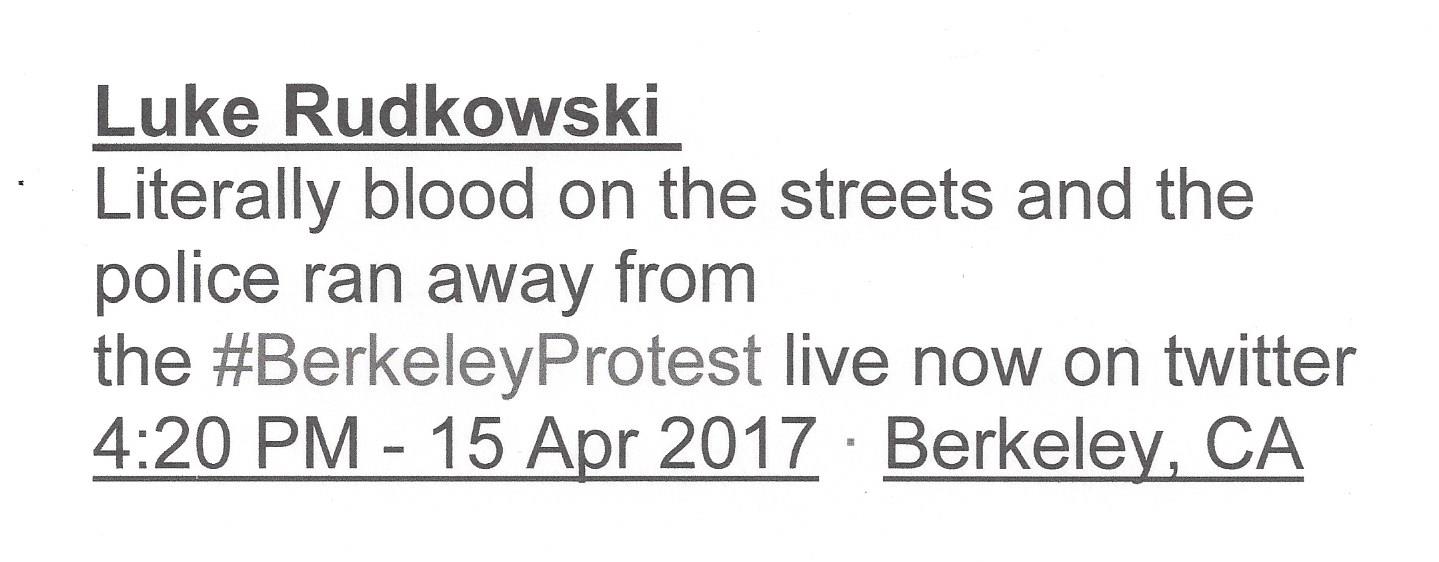 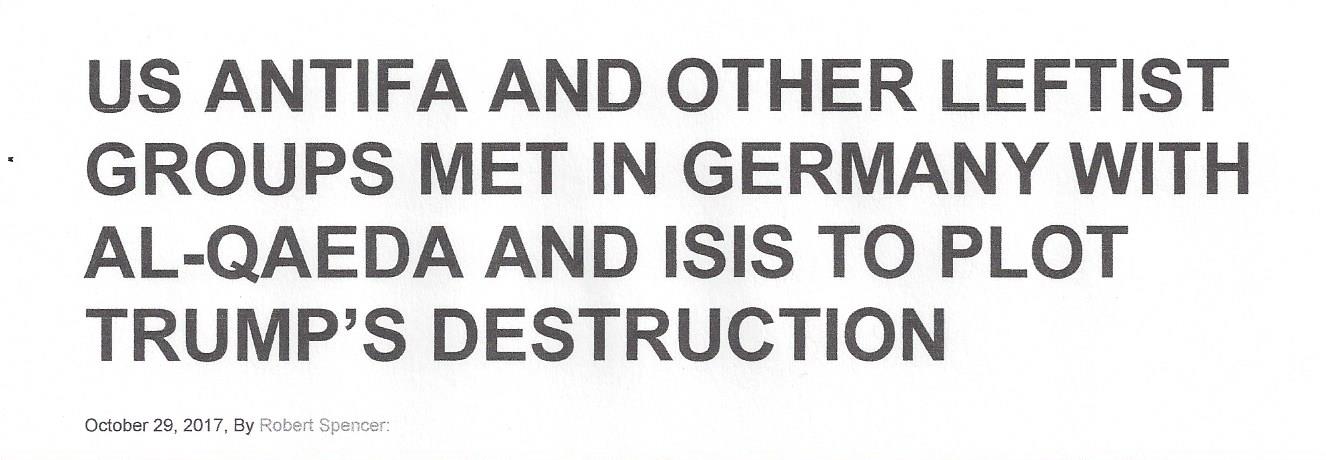 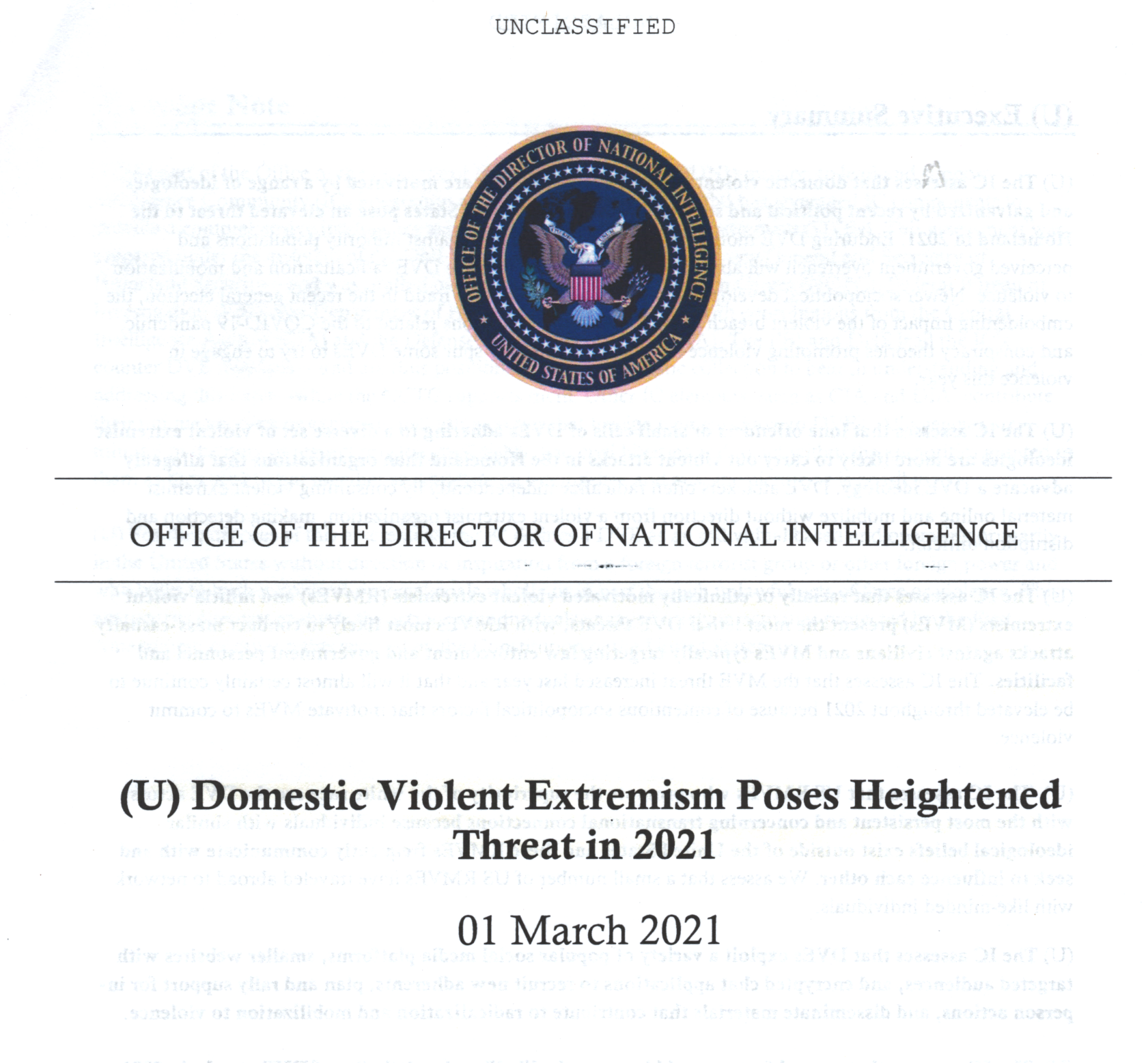 “The IC assesses that racially
or ethnically motivated violent 
extremists (RMVE’s) or 
militia violent extremists (MVE’s) 
present the most lethal DVE threats…”
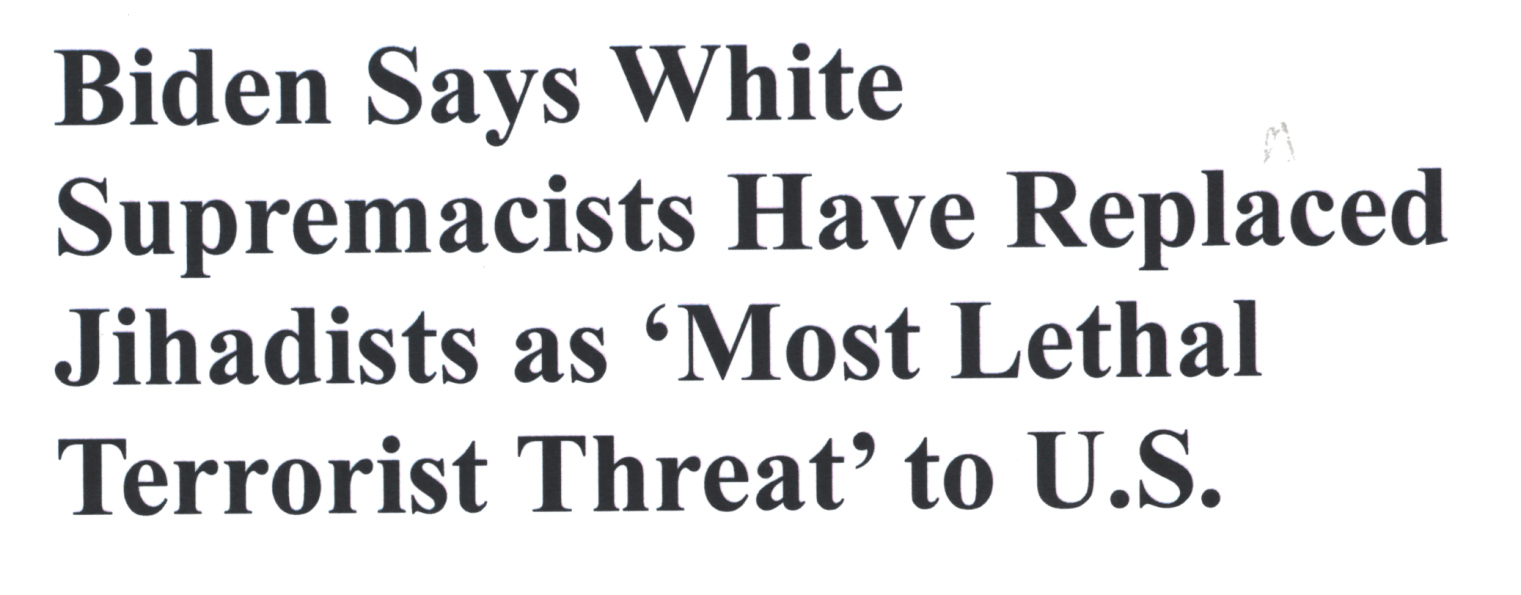 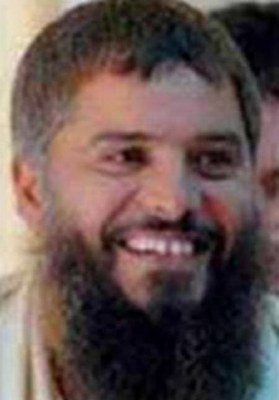 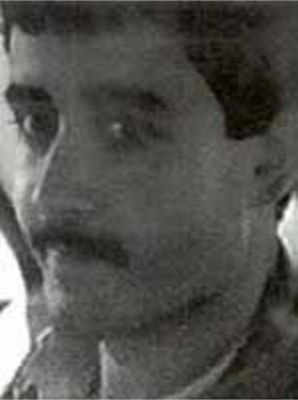 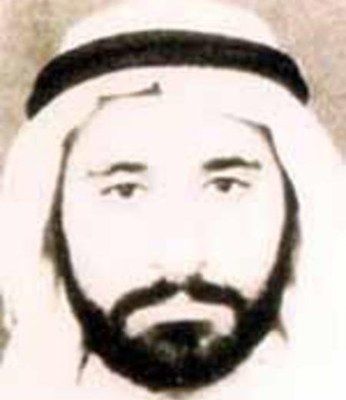 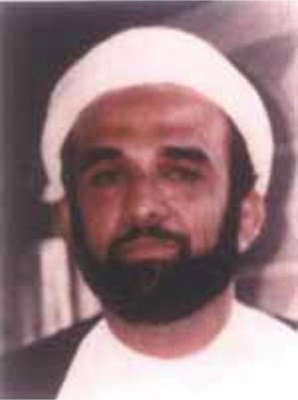 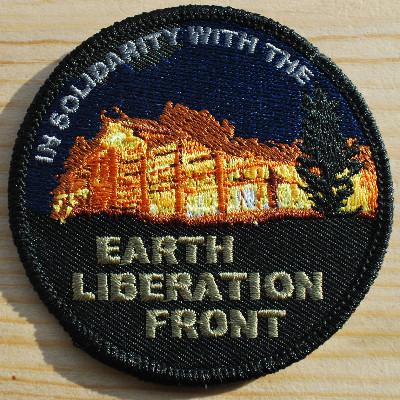 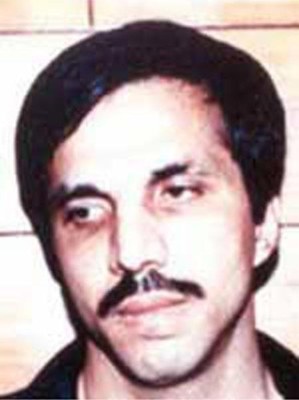 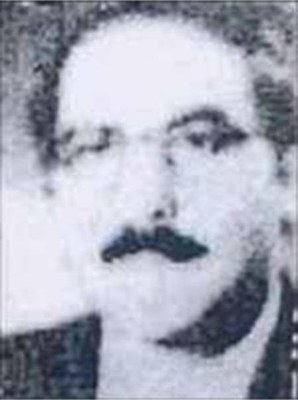 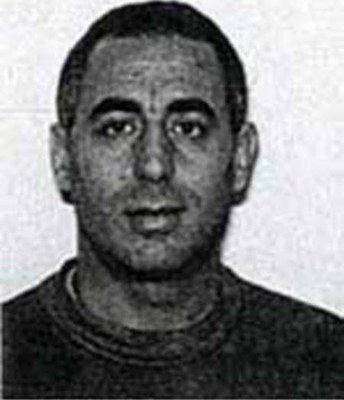 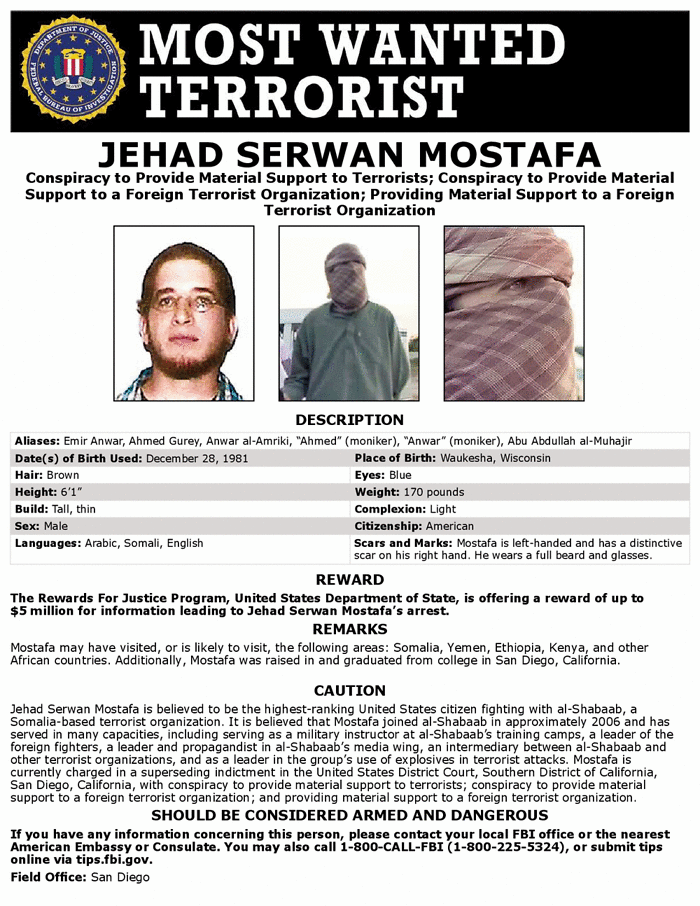 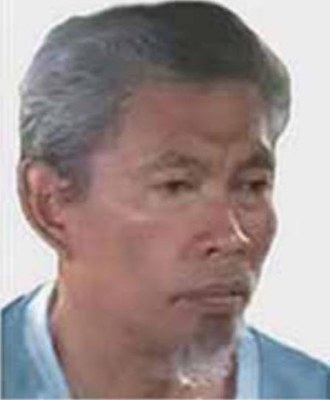 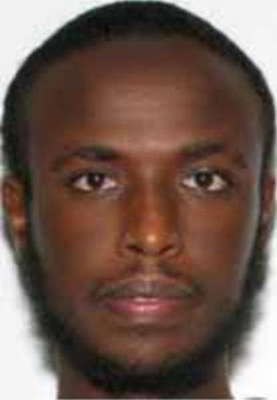 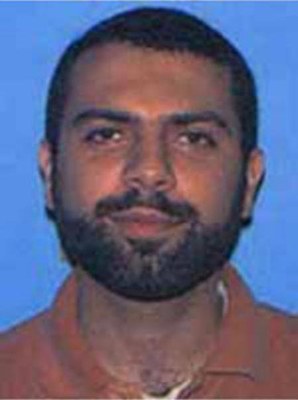 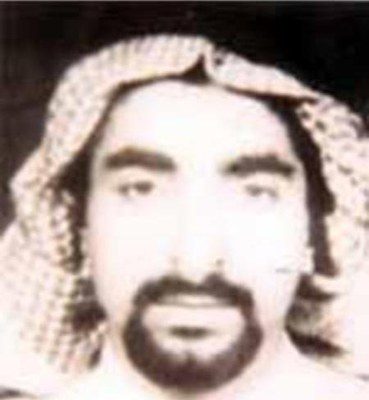 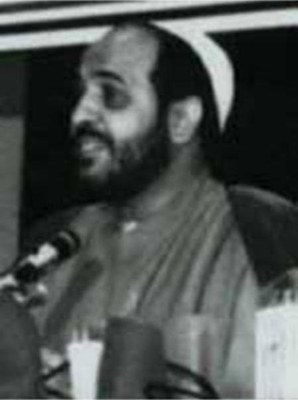 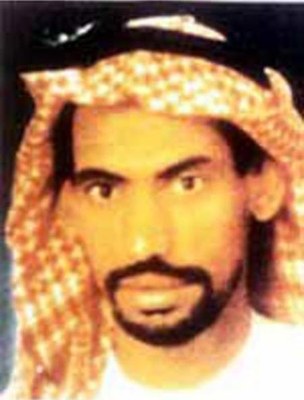 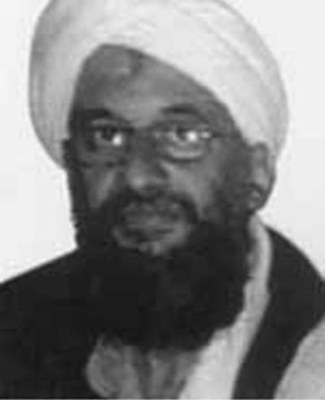 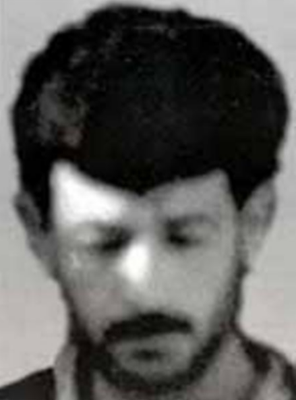 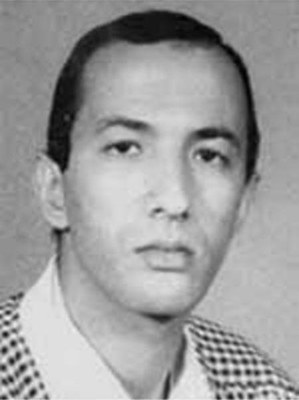 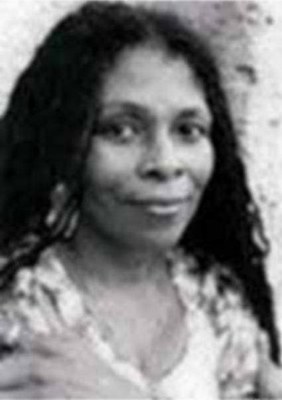 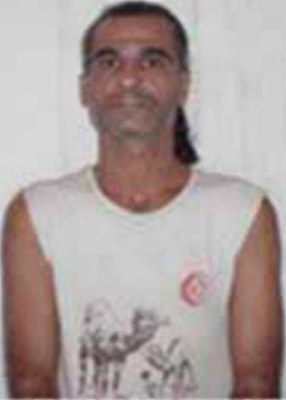 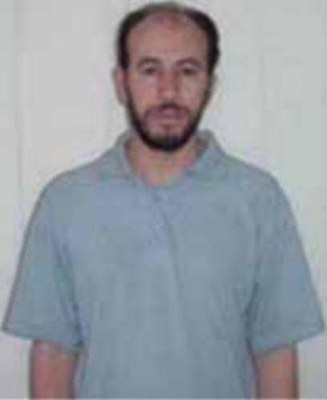 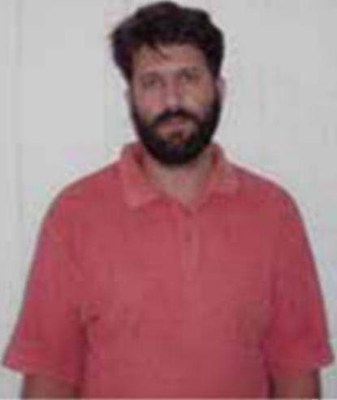 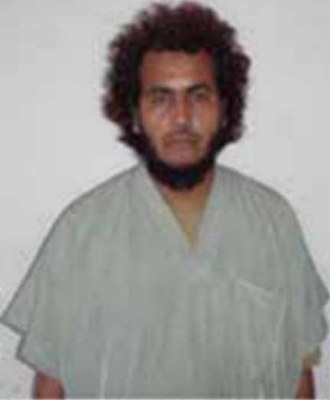 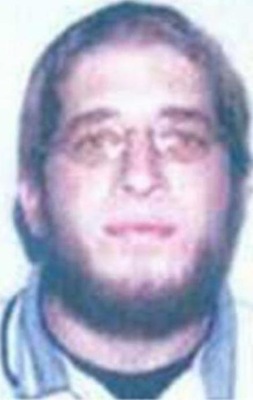 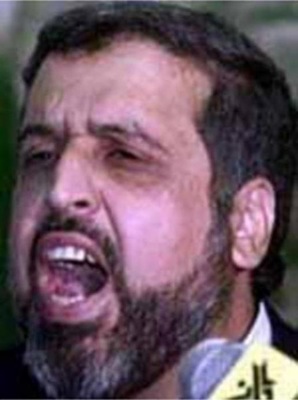 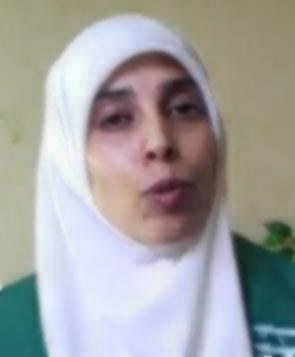 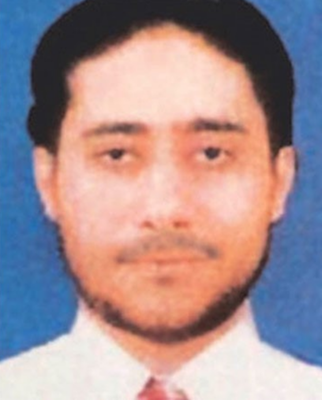 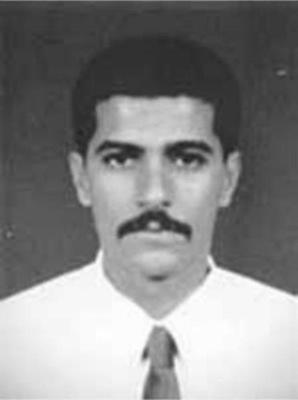 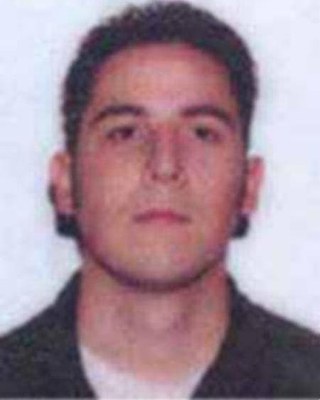 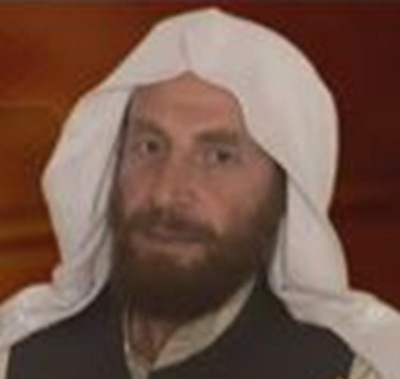 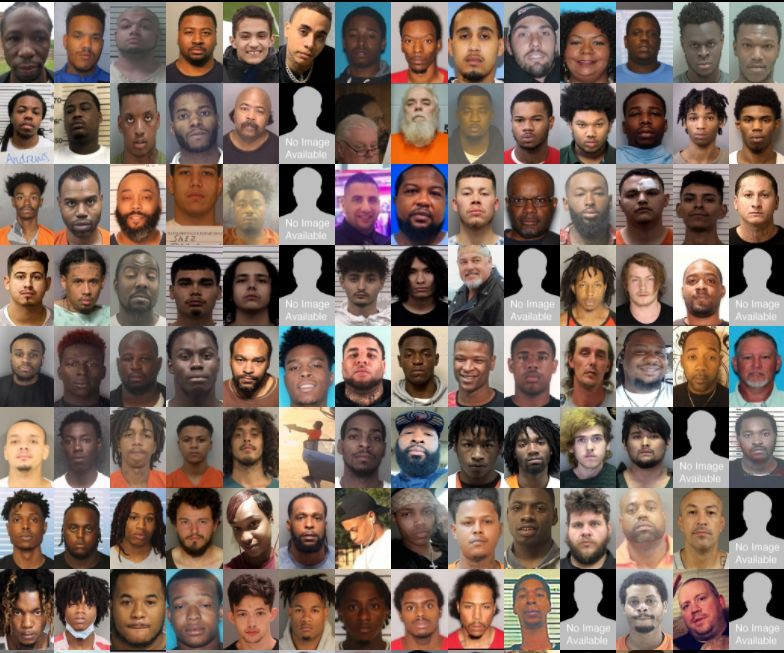 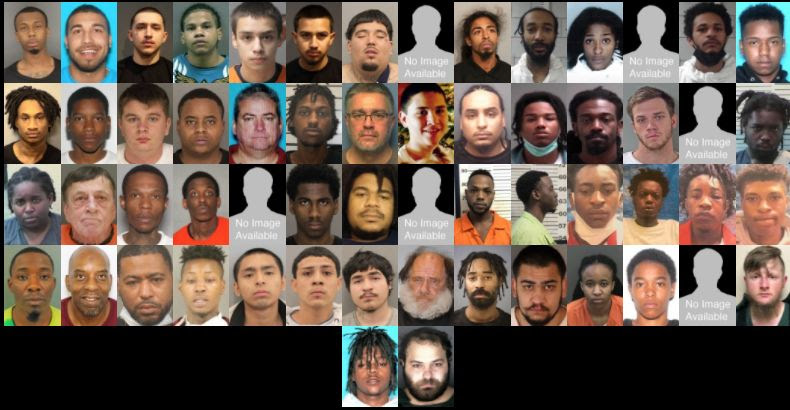 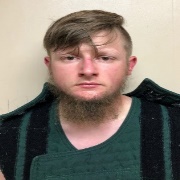 Robert Aaron Long
As of April 1, 105 charged
mass shooters in 2021
The Social Unrest Link to Red/Green Axis
ISIS & MB Groups Influenced Ferguson, Baltimore, & Many Other Urban Protests and Riots;
George Soros is Major Funder of Groups Promoting Social Unrest & Linked to MB;
MSA & CAIR Behind Anti-Trump Protests;
MB Allied with BLM;
Antifa Linked to ISIS & al-Qaeda;
Antifa, BLM & Jihadist Movements Promote Violence;
Democratic Party Following Weather Underground Play Book in Promoting Marxist/ Socialist/MB Insurgency
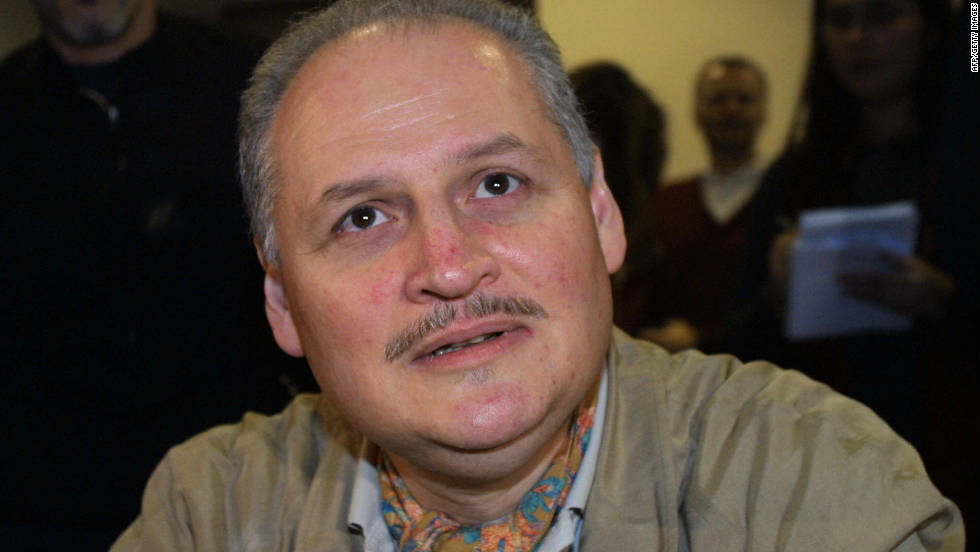 “Only a coalition of Marxists
and Islamists can destroy the
United States” 
Ilich Ramirez
AKA: Carlos the Jakel
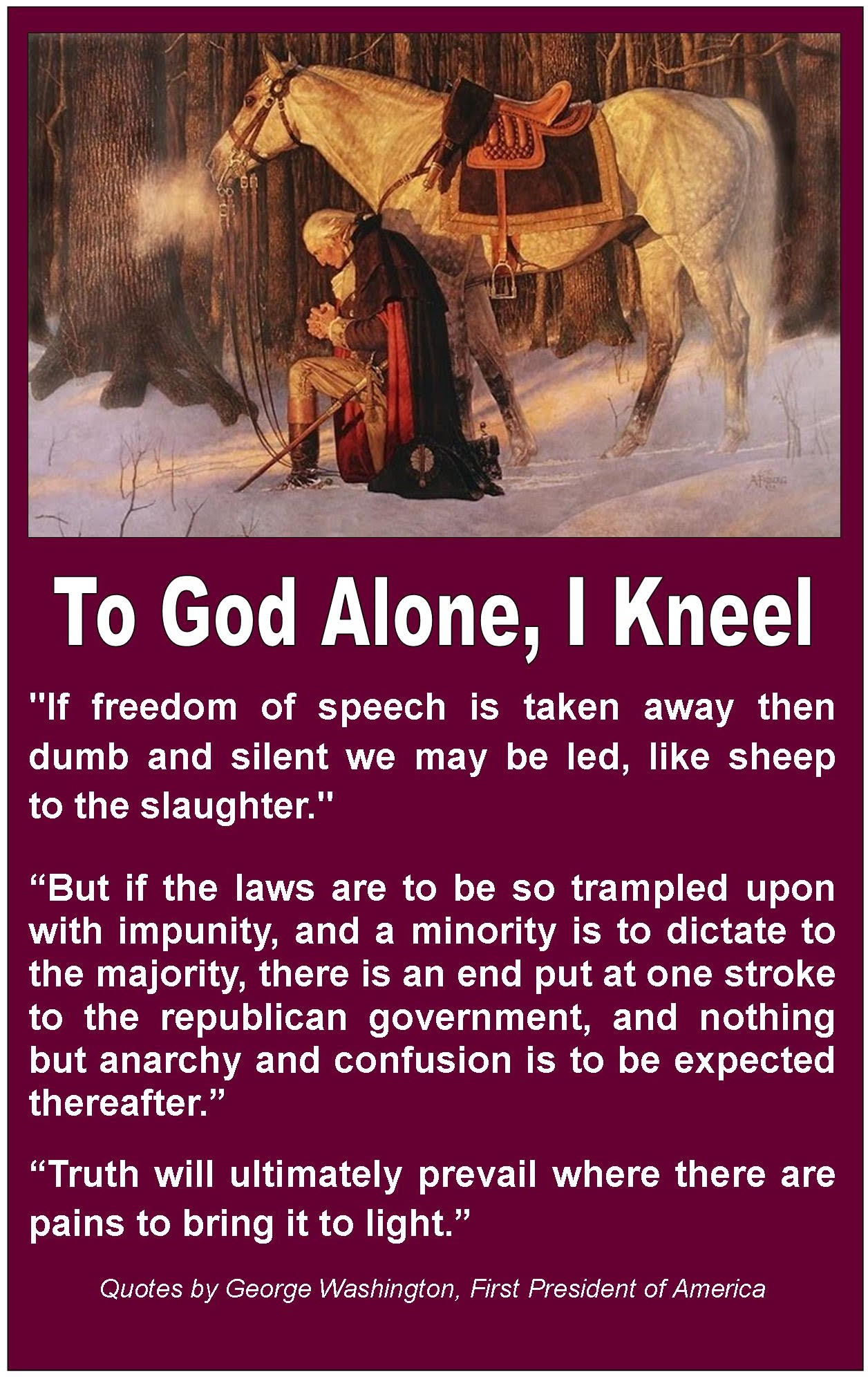 And What Are Our Elected Officials & Candidates Saying About This?
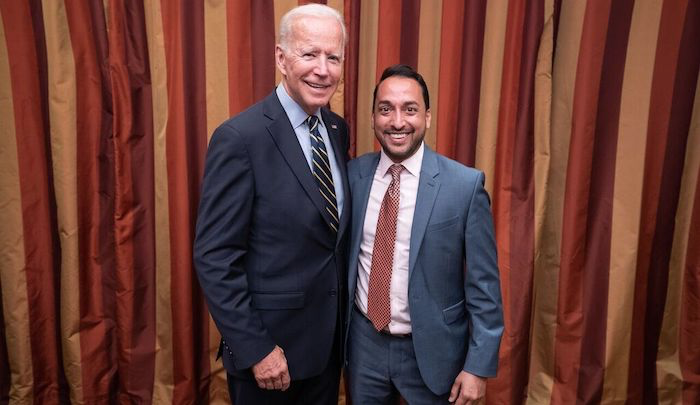 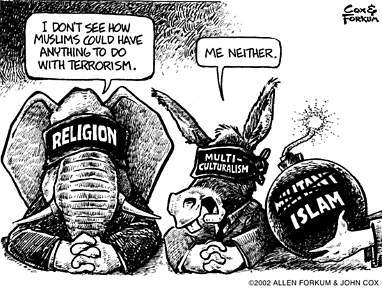 Their Silence is Deafening!
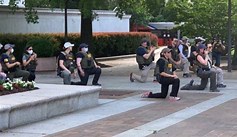 ACTION: STAY INFORMED
Frontpagemag.com
Jihadwatch.org
Barenakedislam.com
Gatestoneinstitute.org
Gellerreport.com
Discoverthenetworks.org
TheUnitedWest.org
Leoholmann.com
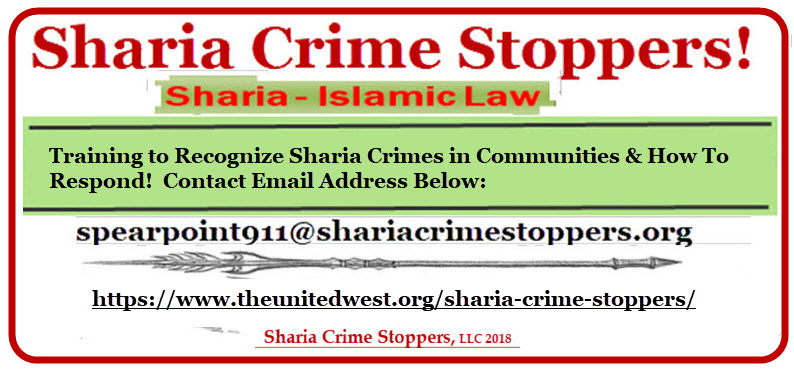 Affiliate of :
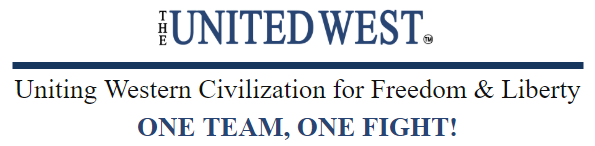 Contact Info:  spearpoint911@shariacrimestoppers.org
Website:         https://www.theunitedwest.org/sharia-crime-stoppers/
Facebook:      https://www.facebook.com/ShariaCrimeStoppers/